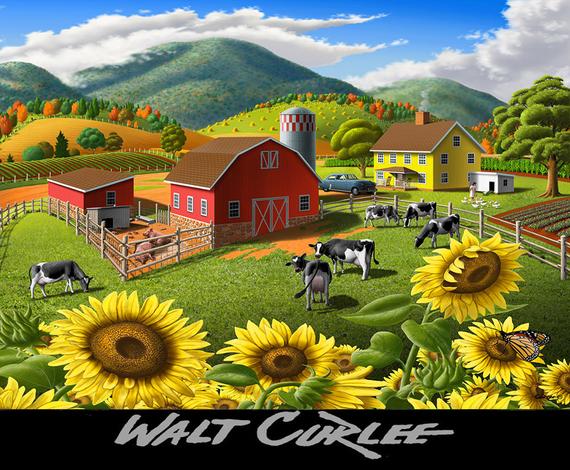 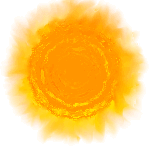 لعبة تباع الشمس
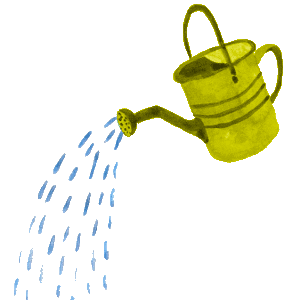 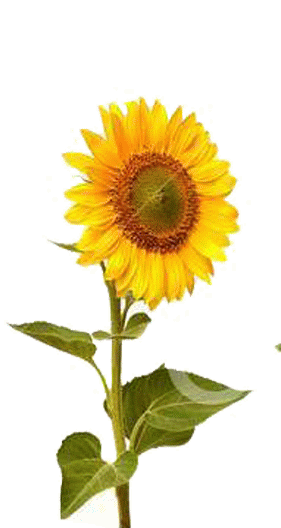 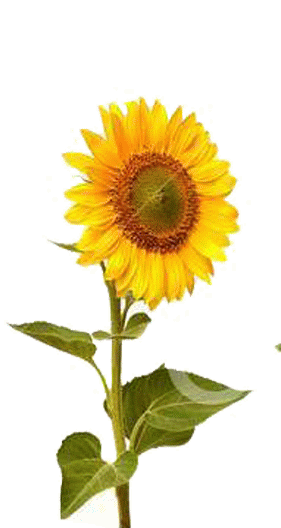 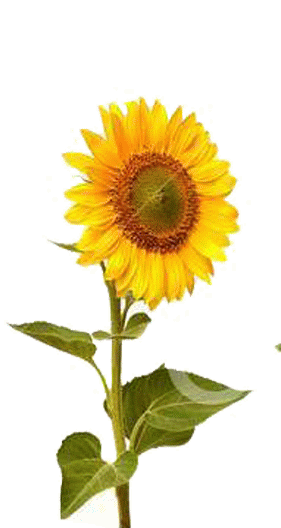 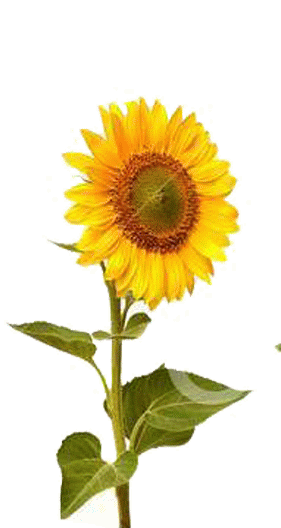 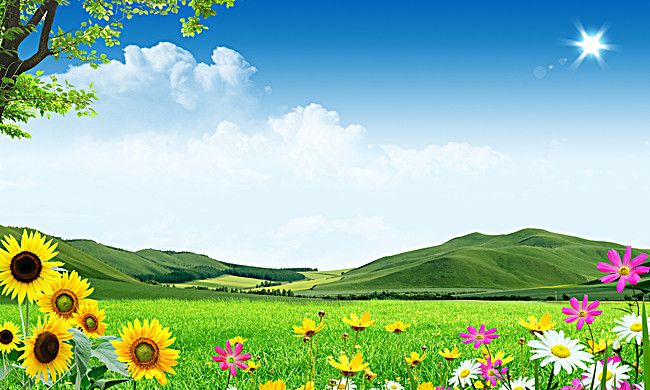 وقال: (اللهم أنت السلام ومنك السلام تباركت يا ذا الجلال والإكرام) اسم الله تعالى الوارد في الحديث الشريف هو:
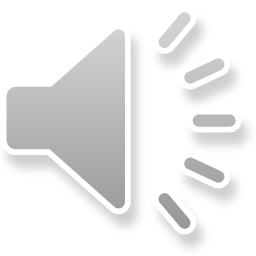 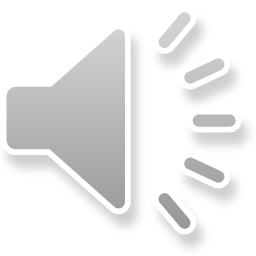 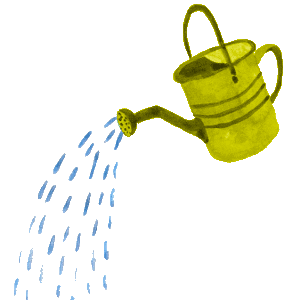 السلام
الملك
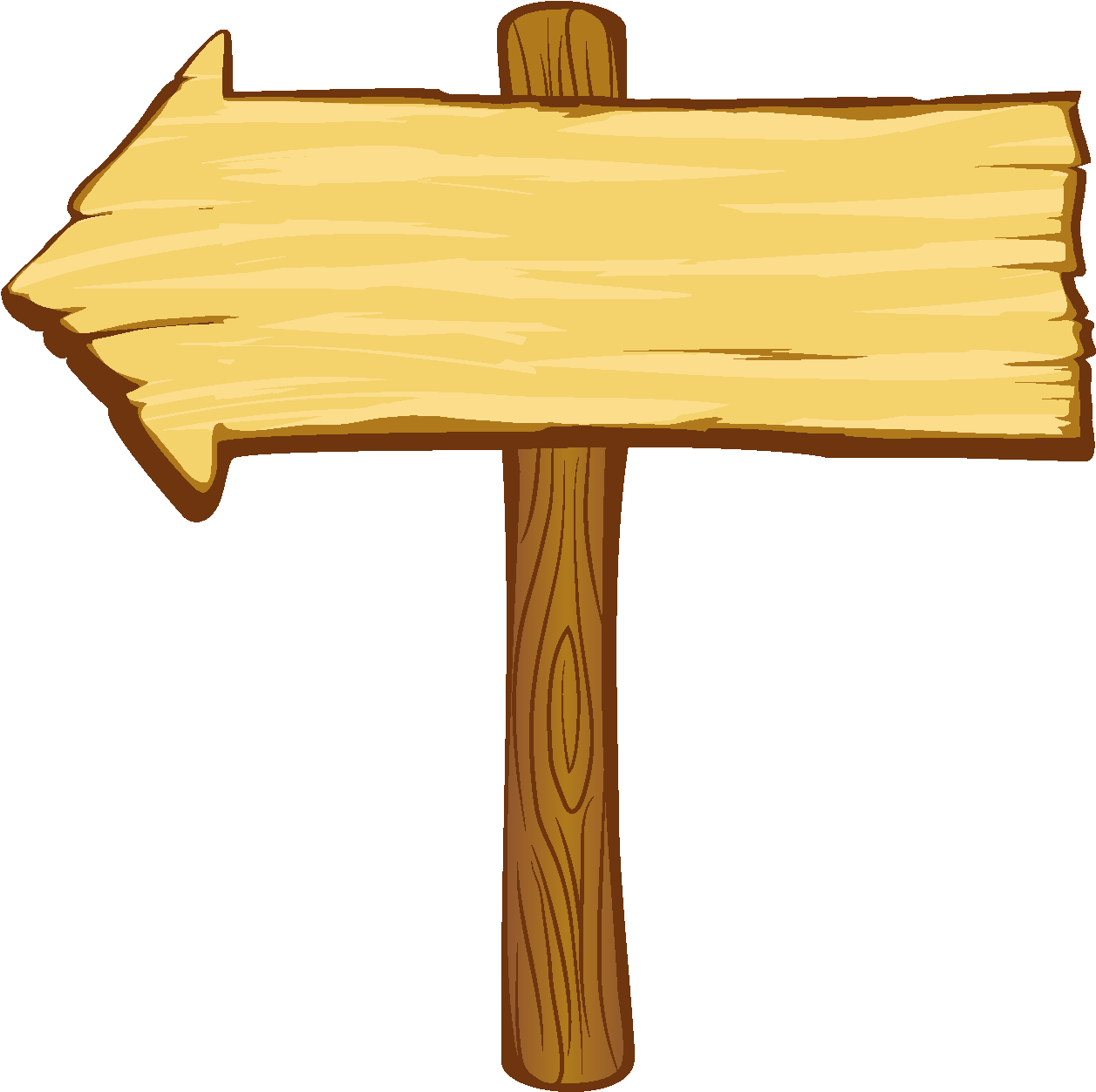 التالي
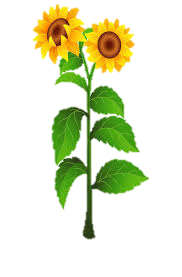 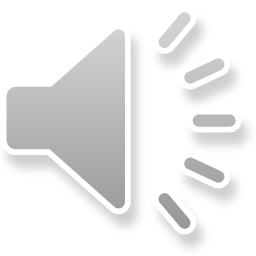 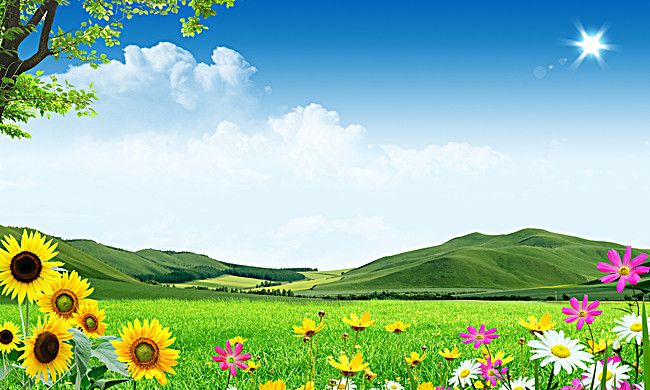 قال رسول الله صلى الله عليه وسلم: (أفشوا السلام بينكم)
نستنتج من الحديث الشريف أنه يجب علينا:
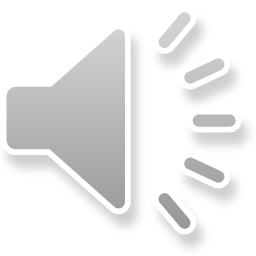 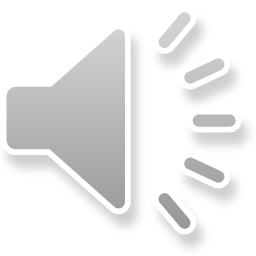 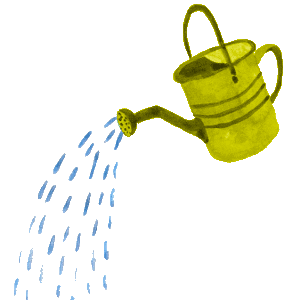 ترك السلام
- نشر السلام
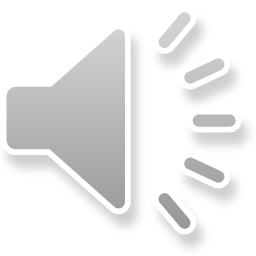 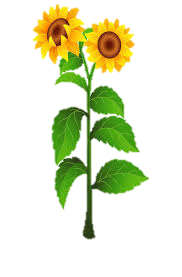 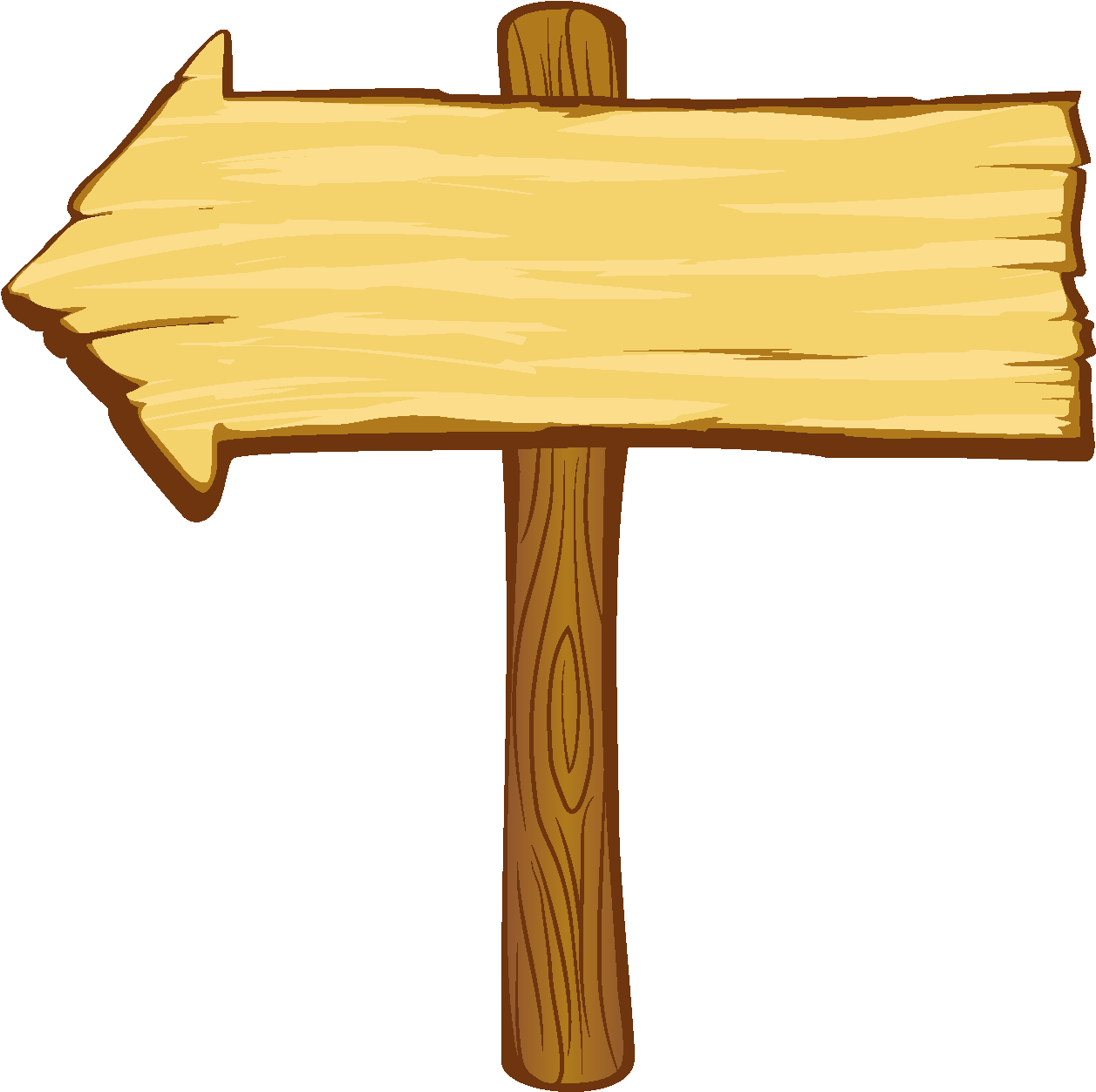 التالي
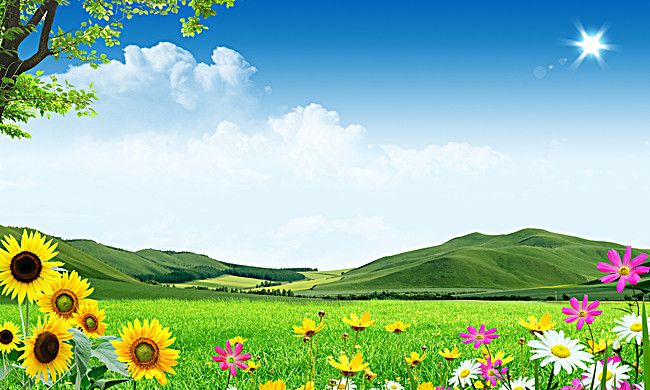 ألتزم بالسلام مع أفراد المجتمع عن طريق:
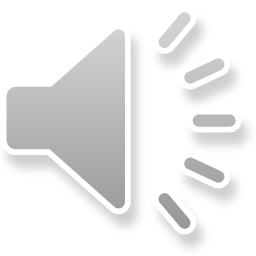 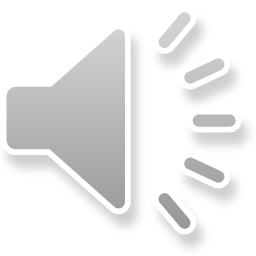 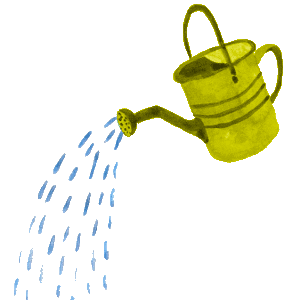 معاملتهم معاملة حسنة
-معاداتهم
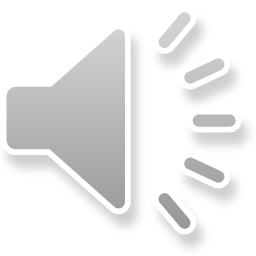 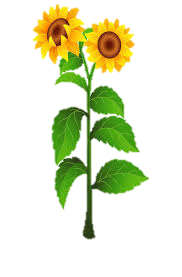 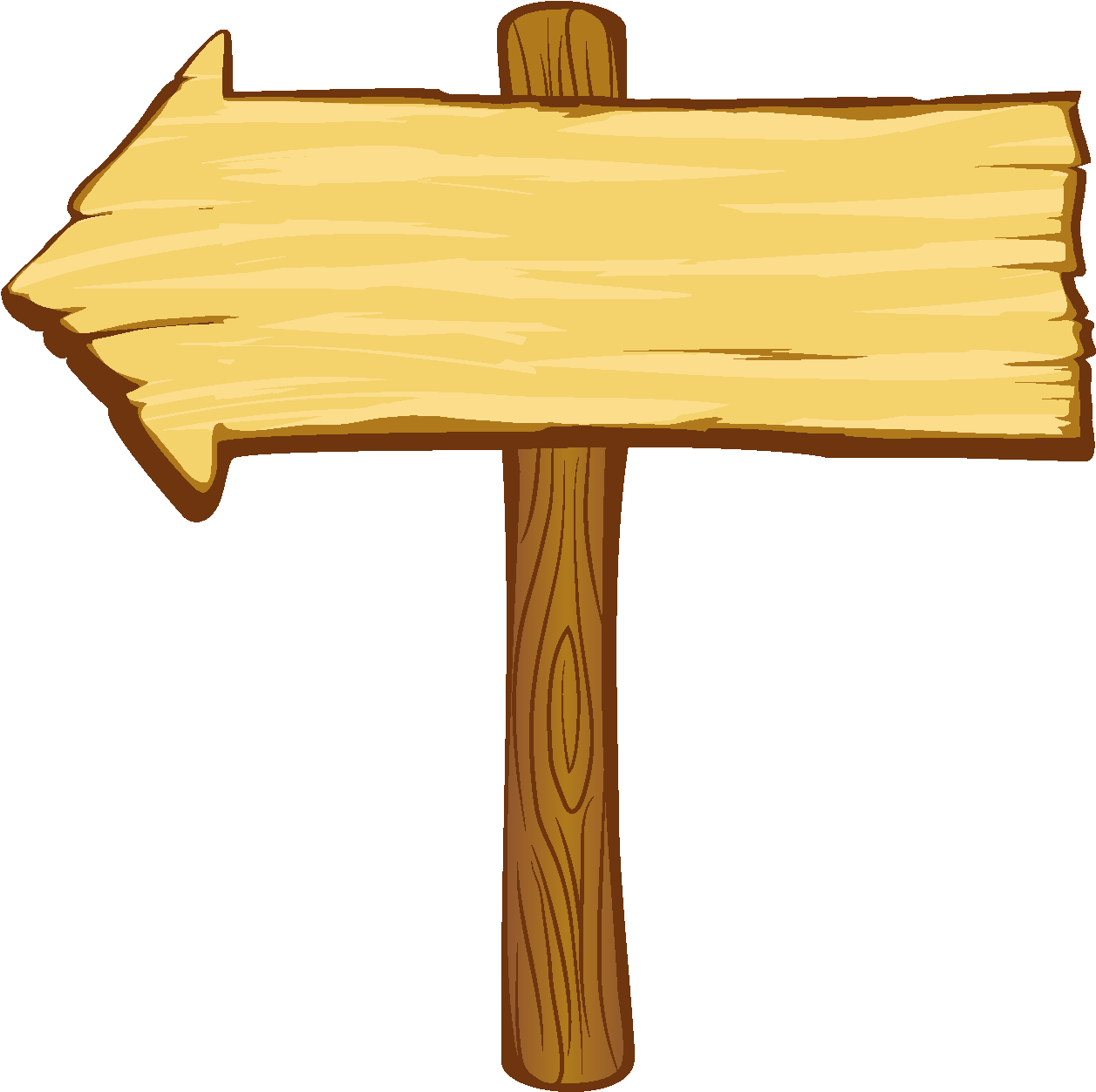 التالي
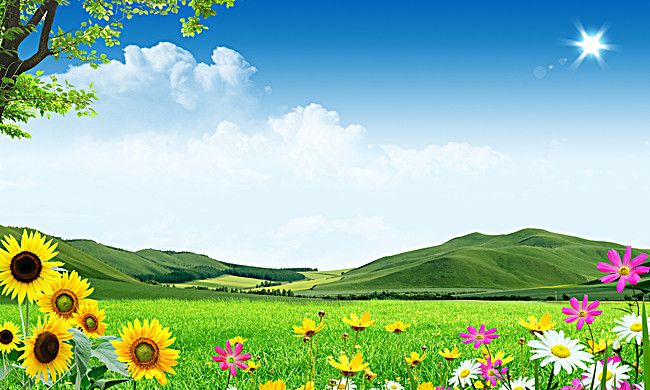 أطبق اسم الله تعالى (السلام) من خلال:
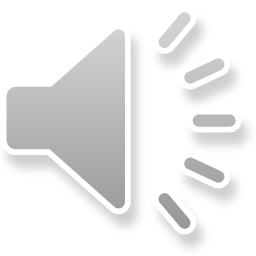 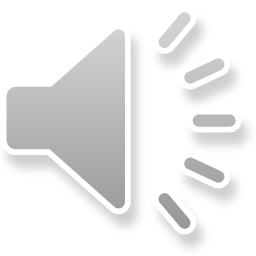 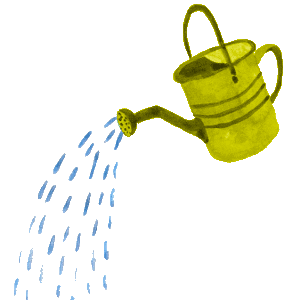 افشاء السلام
إيذاء الآخرين
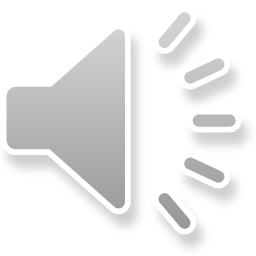 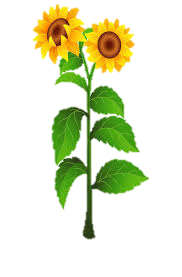 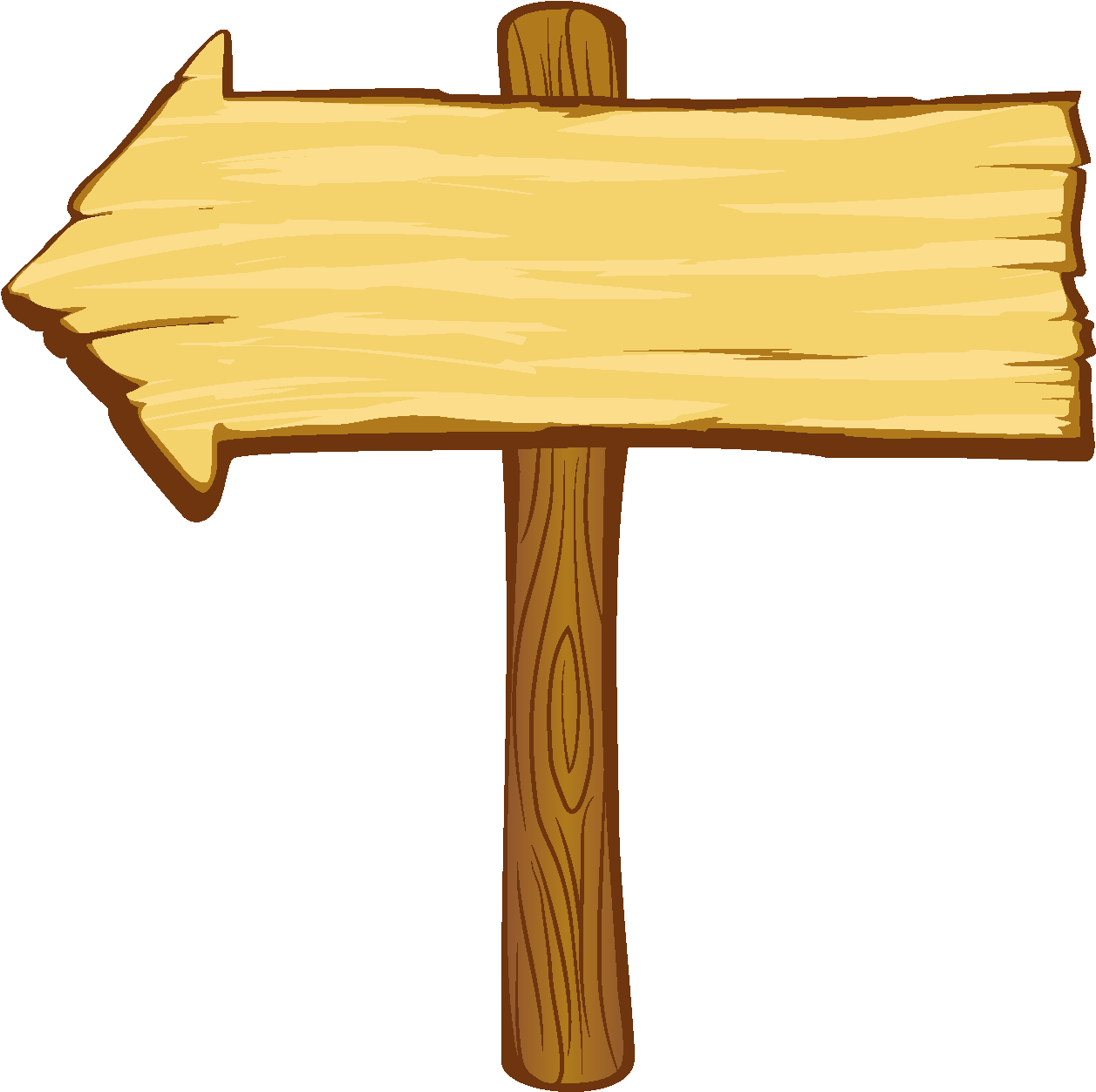 التالي
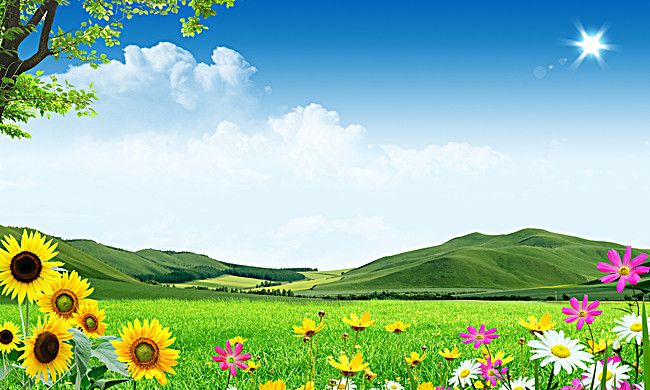 بعث سيدنا سليمان كتابا إلى بلقيس ملكة سبأ عن طريق طائر
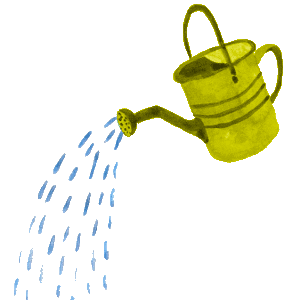 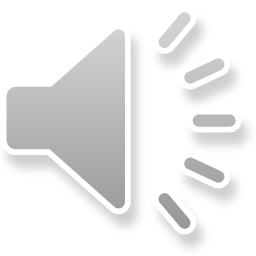 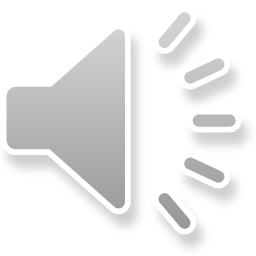 النورس
الهدهد
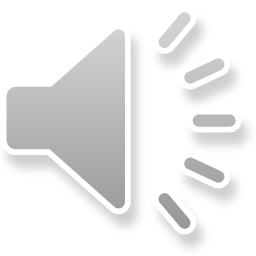 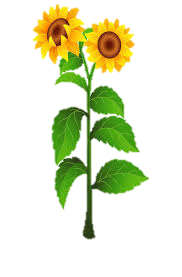 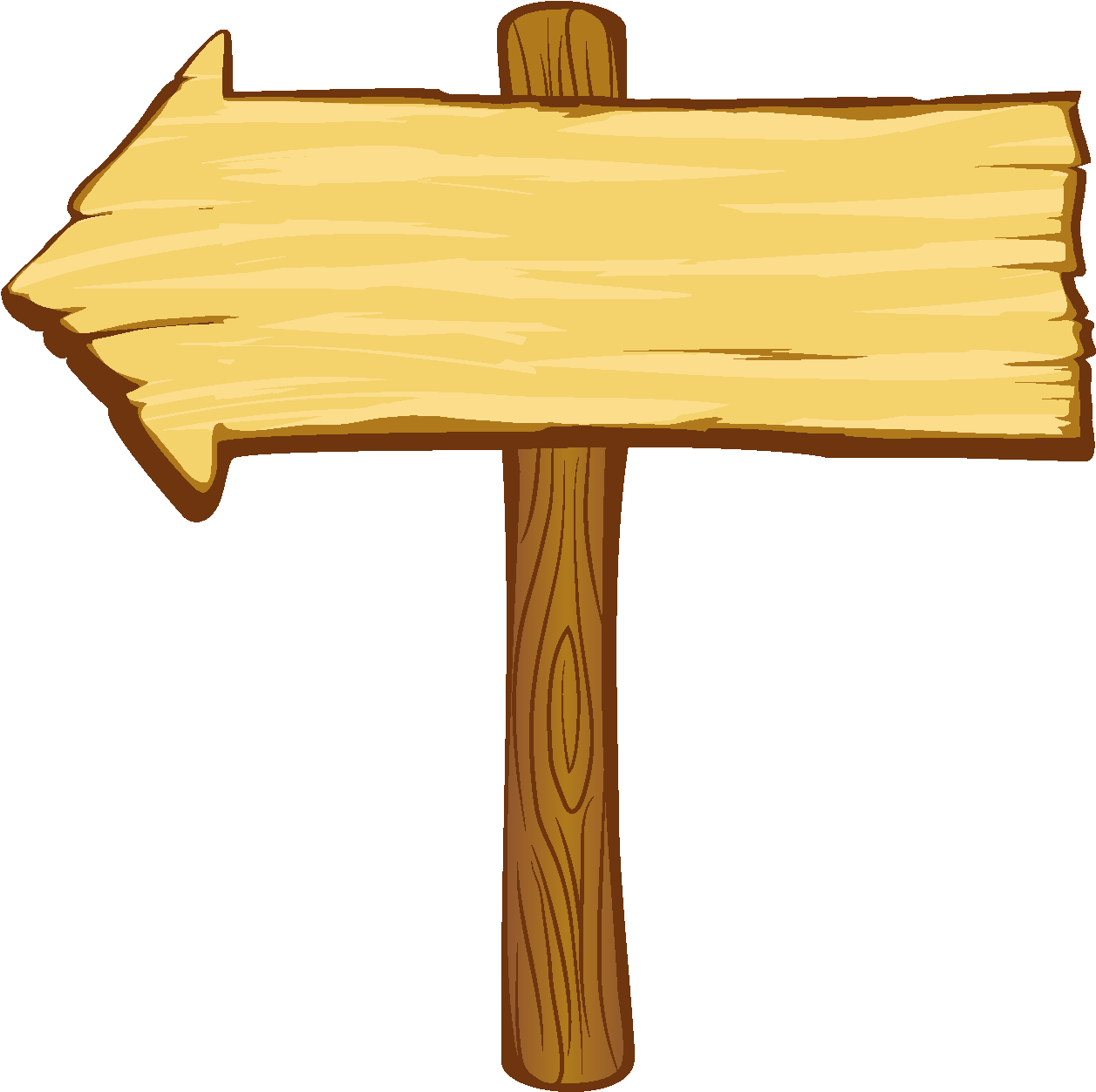 التالي
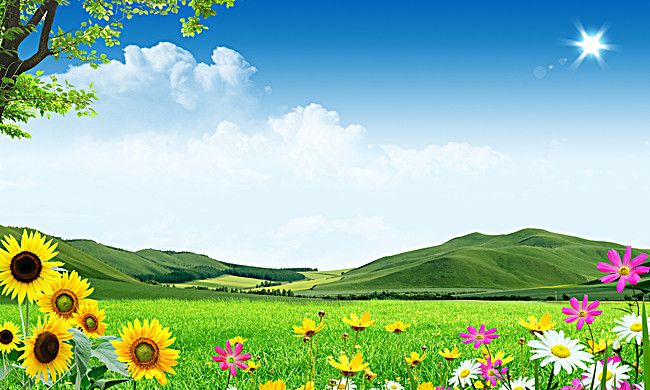 يحكم سبأ زمن سيدنا سليمان الملكة
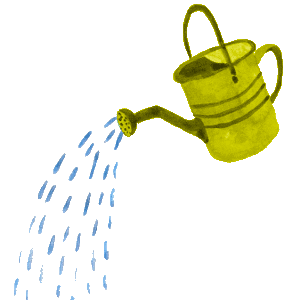 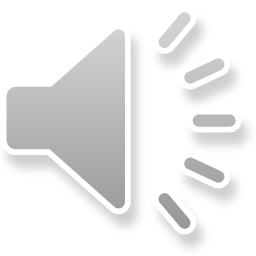 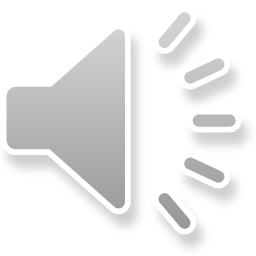 بلقيس
زليخه
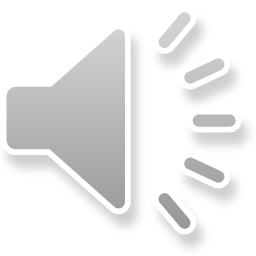 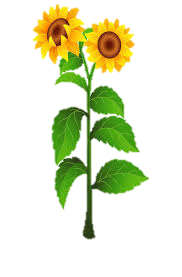 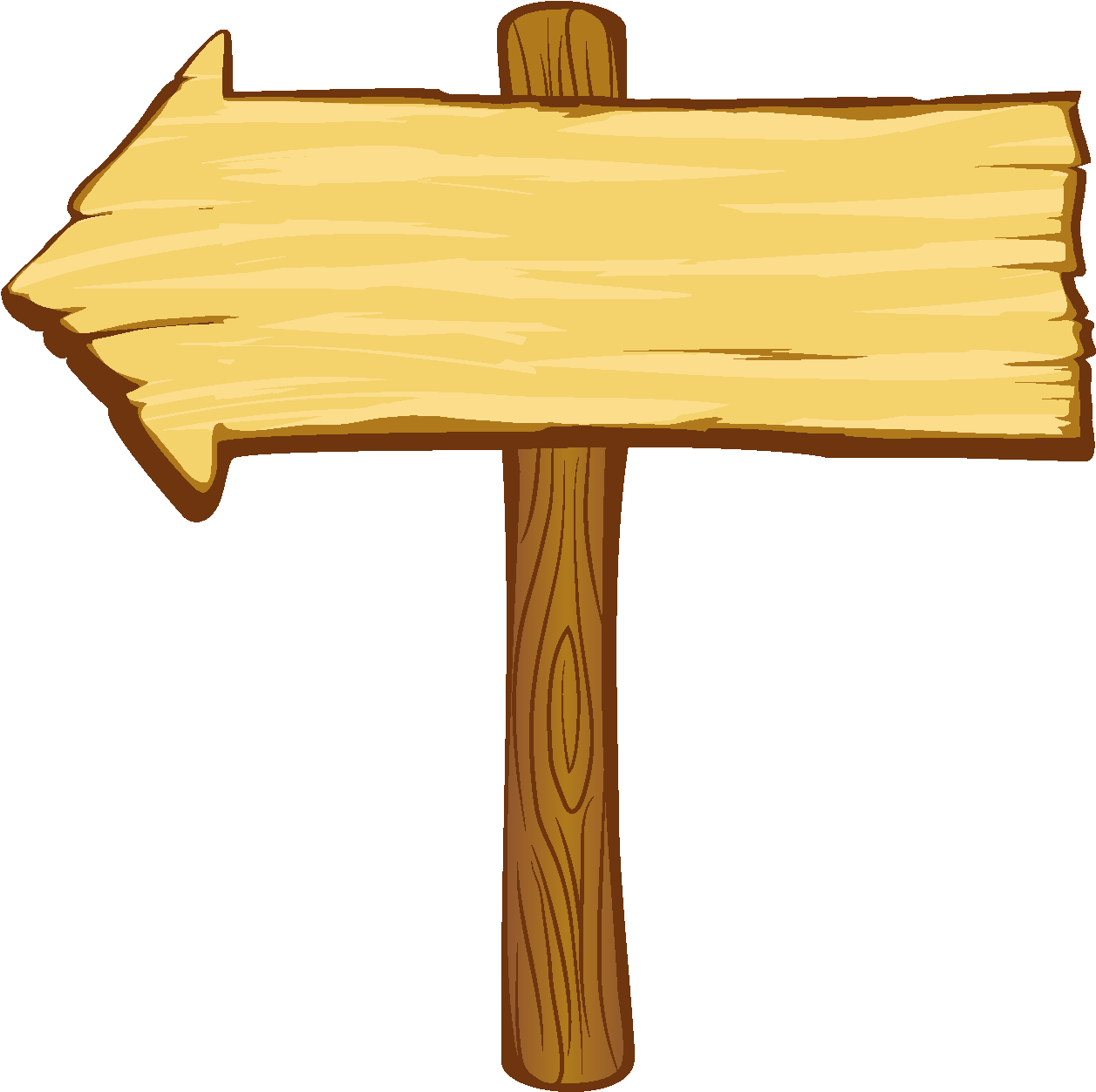 التالي
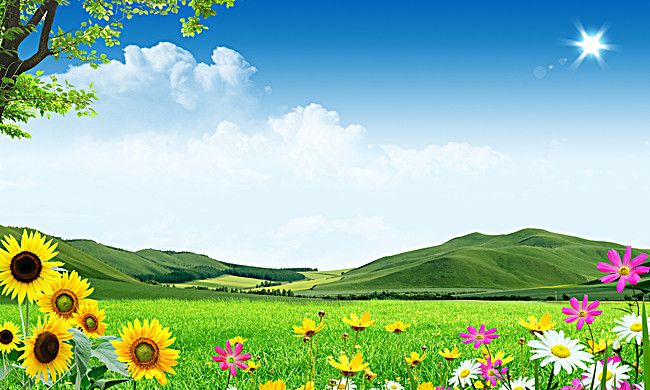 اجتماع الملكة بلقيس بمستشاريها لمشاورتهم بأمر رسالة سيدنا إبراهيم يدل على حكمتها ورغبتها في السلام
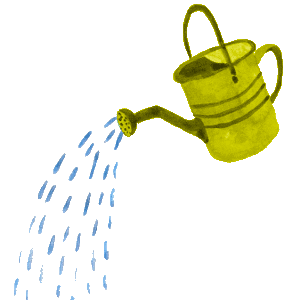 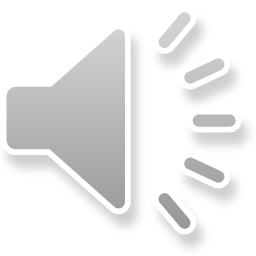 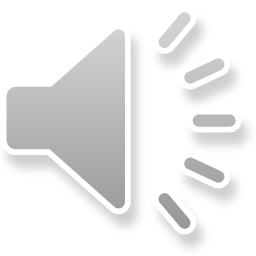 خطأ
صح
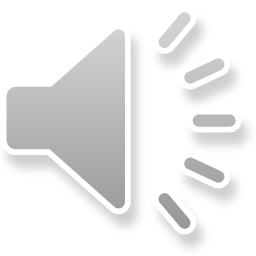 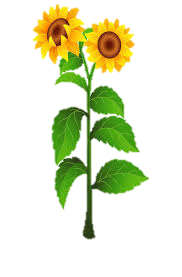 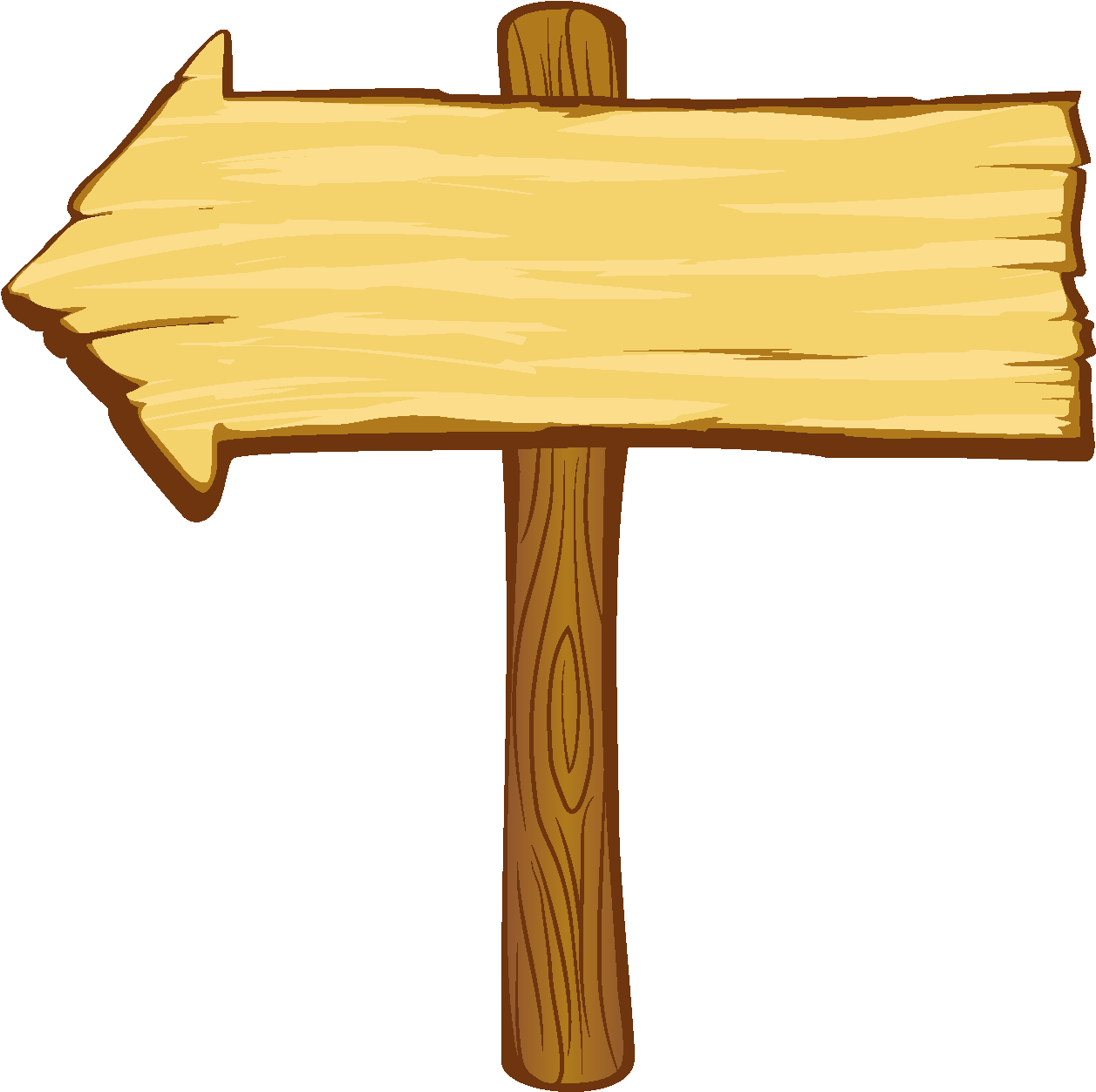 التالي
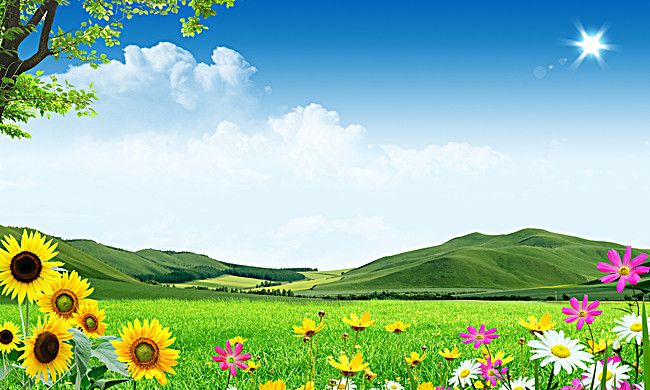 غياب السلام عن المجتمع يؤدي إلى
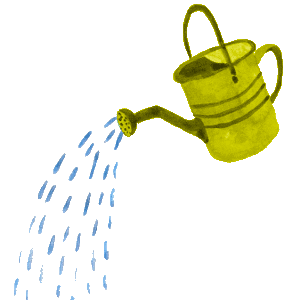 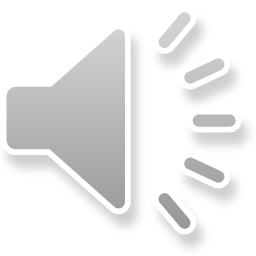 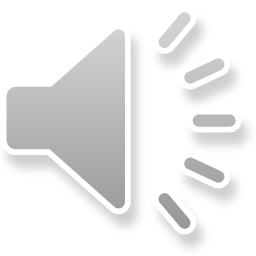 ضعفه
قوته
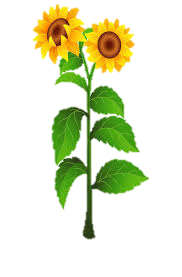 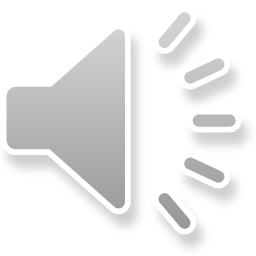 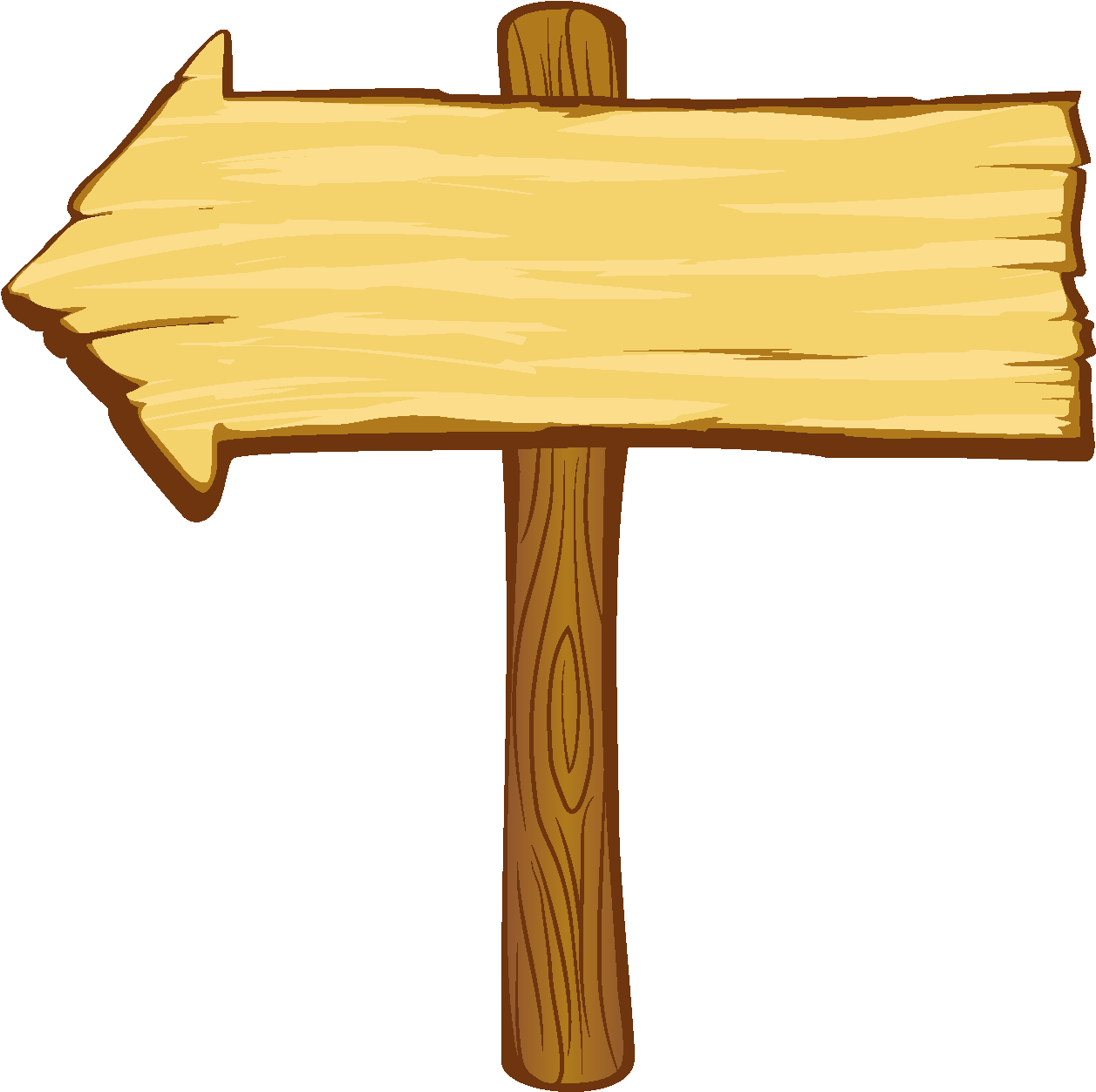 التالي
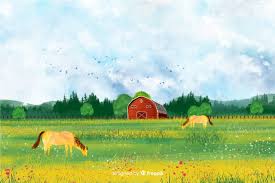 أحسنتم يا أبنائي 
من جد وجد ومن زرع حصد
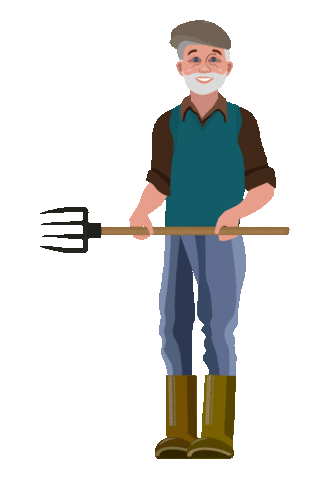 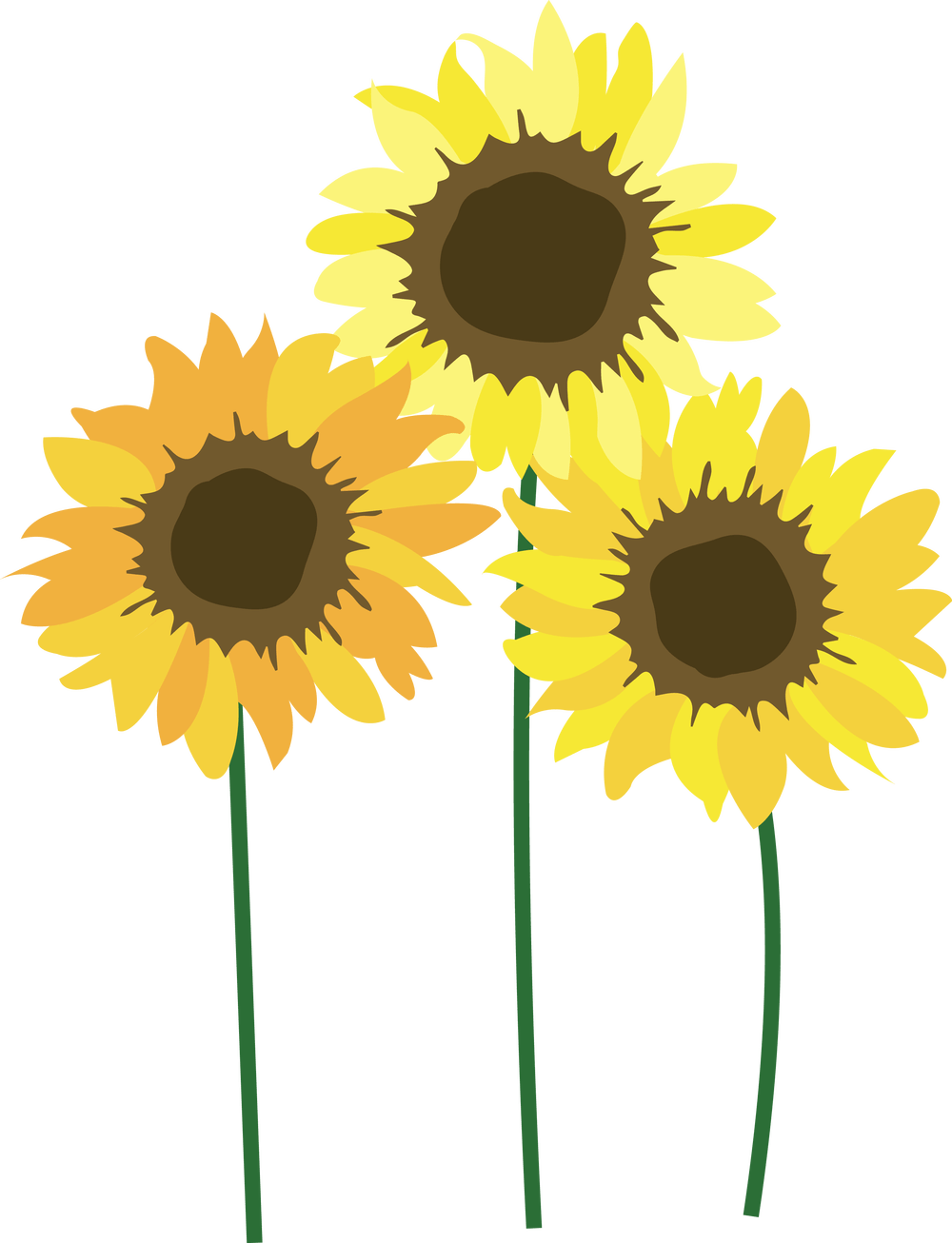 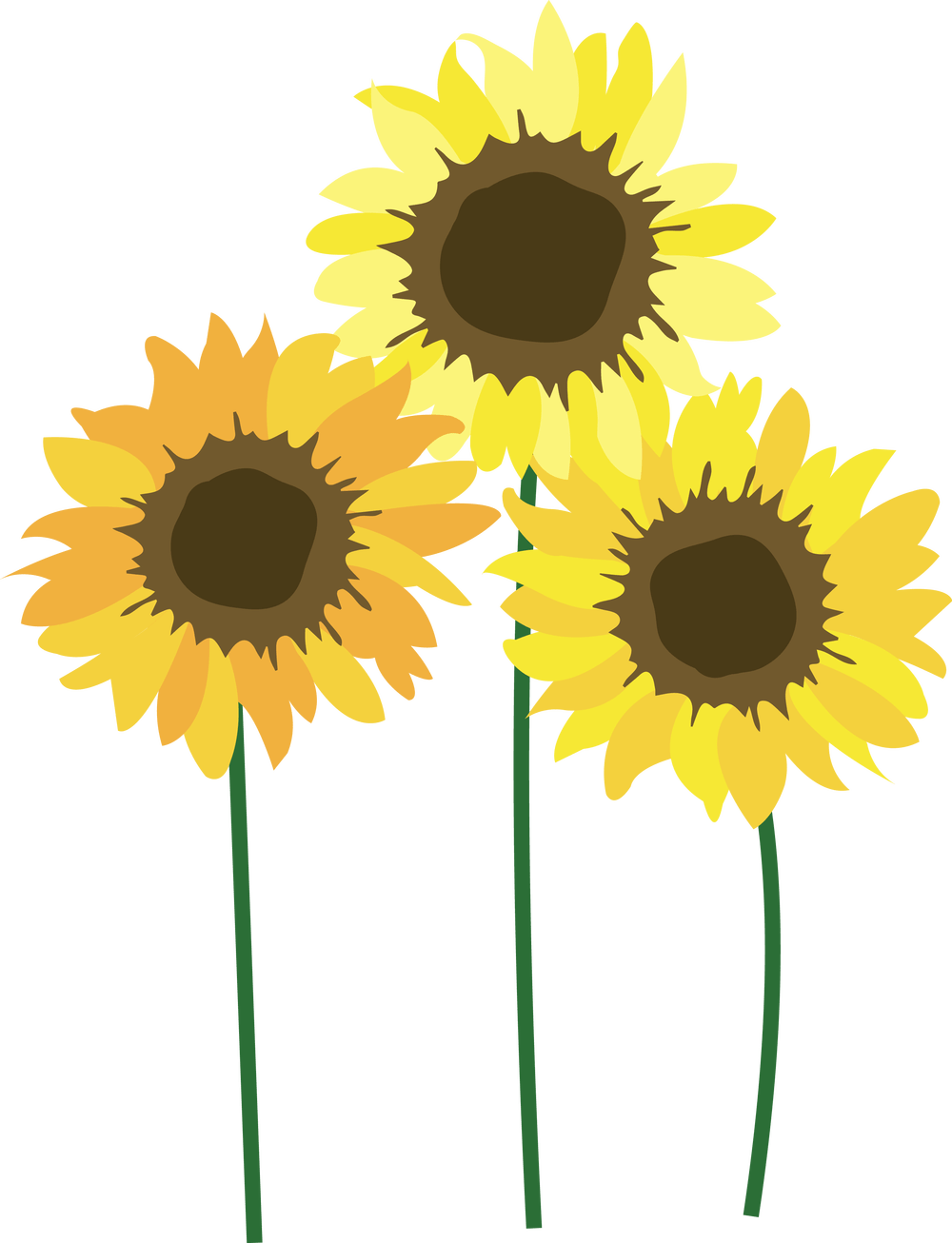 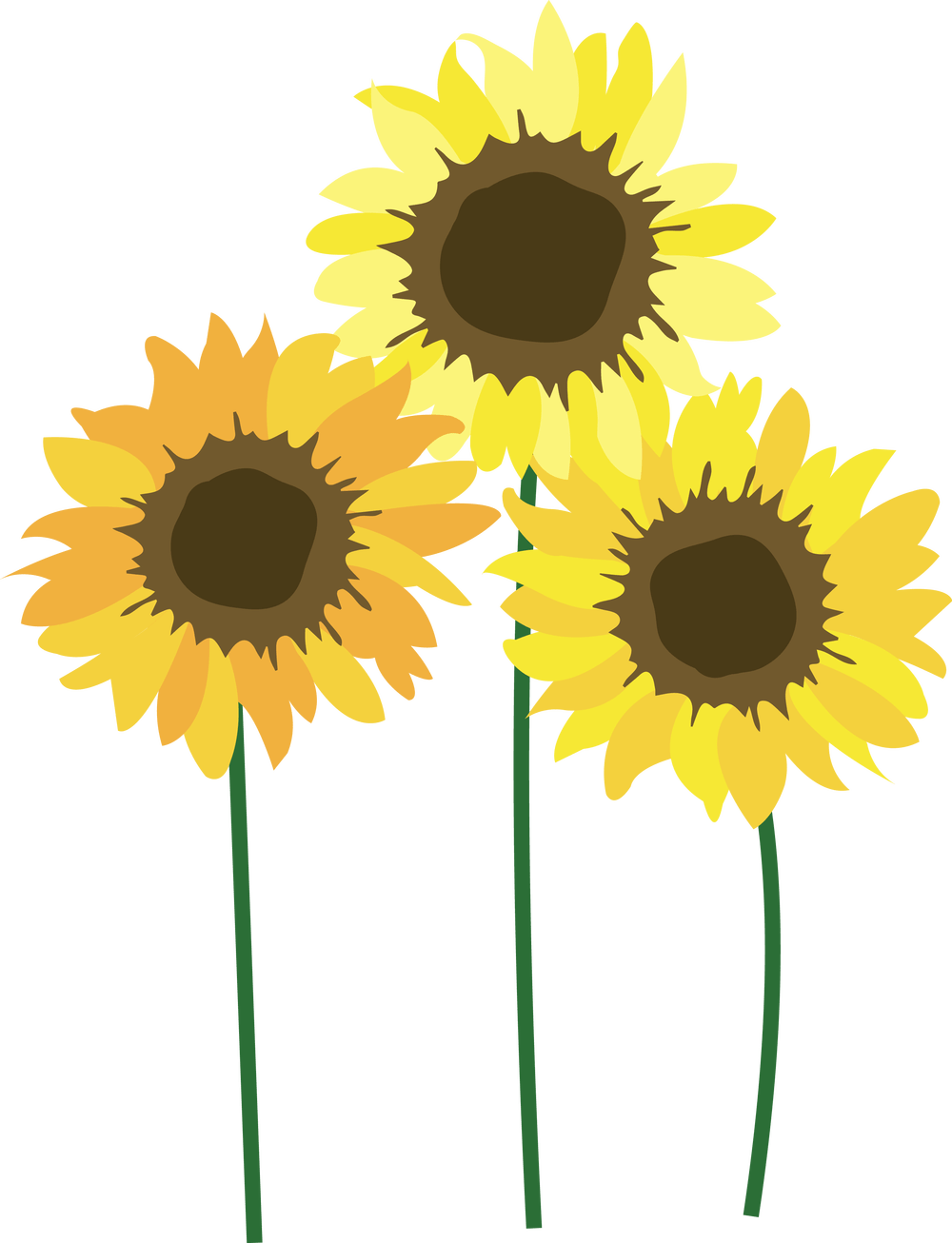